SAI Slovakia
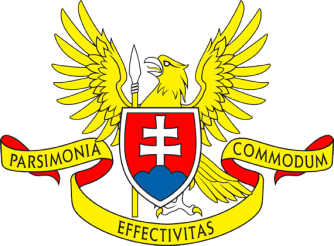 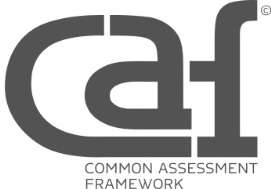 Key National Indicators 
Slovak experience 

12. meeting of the INTOSAI Working Group for Key National Indicators 
Bratislava 1. 4. – 4. 4. 2019

Ing. Igor Šulaj
Vice-President
SAI Slovakia
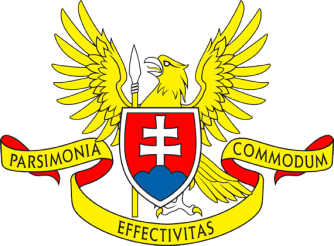 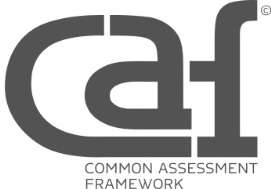 „Who controls the past 
controls the future.“
Fundamental data about SR
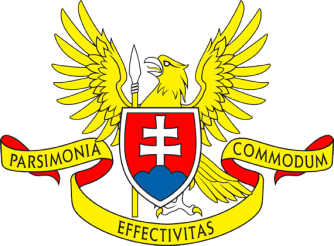 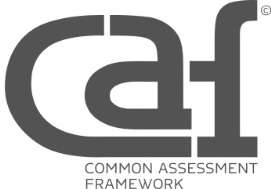 Area 			                    49 035 km2
Density of population 		      111/ km2
Number of higher territorial units	       8
Population			                      5 435 343
Currency			                     EUR
Member of				        UN, EU, OECD, IMF,       					        NATO, WTO, UNESCO...
Supreme Audit Office of the Slovak Republic 	                                                                             Igor Šulaj, Vice-President
Najvyšší kontrolný úrad                                 Ing. Igor Šulaj , podpredseda
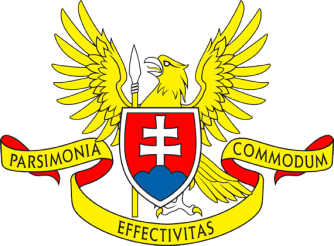 Fundamental composition (structure) of the presentation
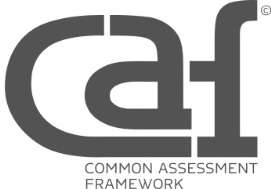 Theoretical framework for KNI from the view of INTOSAI, Slovakia & SAO SR
Fundamental information about the position and legislative framework of SAO SR audit activities
Defining the KNI according to process of audit and monitoring activities by SAO SR
Particular examples of using the KNI by SAO SR. Audit of the quality, validity and reliability of the KNI by SAO SR
Supreme Audit Office of the Slovak Republic 	                                                                             Igor Šulaj, Vice-President
Najvyšší kontrolný úrad                                 Ing. Igor Šulaj , podpredseda
Fundamental data about methodology to key national indicators
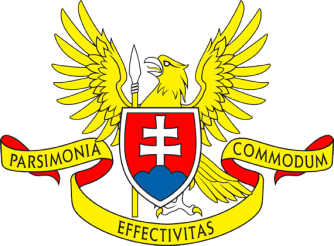 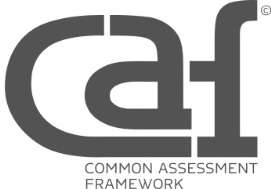 Specific examples of use of KNI:
International level - International audits (BIEP)
National tasks - Opinions to public administration budget and audit activities report
Other audit activities
Supreme Audit Office of the Slovak Republic 	                                                                             Igor Šulaj, Vice-President
Najvyšší kontrolný úrad                                 Ing. Igor Šulaj , podpredseda
Theoretical definition of KNI 
by INTOSAI and SAO SR
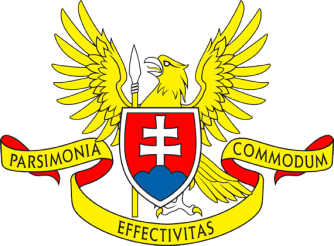 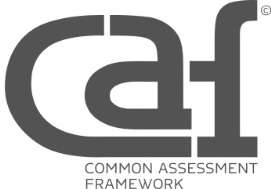 KNI define a core set of information about the progress and position of a nation, selected from range of possibilities.

KNI system generally includes : 
social
economic
and environmental indicators 
of a nation to provide an overall pictures of country progress and wellbeing.

INTOSAI :
Key National Indicators, Guidance for Supreme Audit Institutions
Supreme Audit Office of the Slovak Republic 	                                                                             Igor Šulaj, Vice-President
Najvyšší kontrolný úrad                                 Ing. Igor Šulaj , podpredseda
Najvyšší kontrolný úrad                                 Ing. Igor Šulaj , podpredseda
Najvyšší kontrolný úrad                                 Ing. Igor Šulaj , podpredseda
Theoretical definition of KNI
by Slovakia and SAO SR
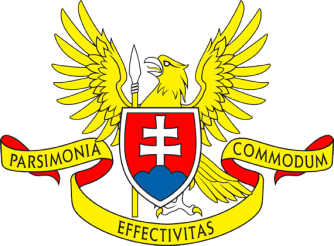 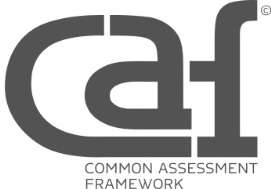 Methodological approach to KNI by SAO SR:

Public policies (supranational institutions, public administration, territorial self-government)

Institution responsible for public policy (EC, EUROSTAT, Government SR, higher territorial units, cities and municipalities)

Public inistitution strategy (Programme Declaration by Government SR, Economy and Social Development Plan on regional level)

KNI  (like budgetary, economic, social, environmental)
Supreme Audit Office of the Slovak Republic 	                                                                             Igor Šulaj, Vice-President
Najvyšší kontrolný úrad                                 Ing. Igor Šulaj , podpredseda
Najvyšší kontrolný úrad                                 Ing. Igor Šulaj , podpredseda
Najvyšší kontrolný úrad                                 Ing. Igor Šulaj , podpredseda
Theoretical definition of KNI by SAO SR
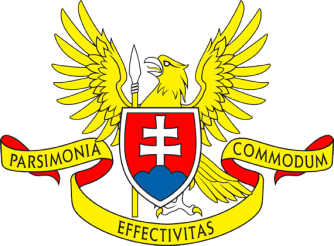 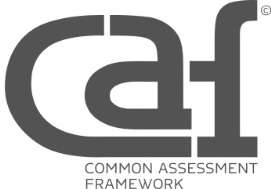 Depending on institution defining the particular policy (for example budgetary, social or environmental), SAO SR specifies the methodology and derived KNI stemming from:   
Global level 
European and national level  
National level
Regional level
Supreme Audit Office of the Slovak Republic 	                                                                             Igor Šulaj, Vice-President
Najvyšší kontrolný úrad                                 Ing. Igor Šulaj , podpredseda
Najvyšší kontrolný úrad                                 Ing. Igor Šulaj , podpredseda
Najvyšší kontrolný úrad                                 Ing. Igor Šulaj , podpredseda
Position and legislative framework 
of SAO SR audit activities
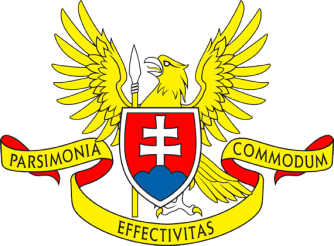 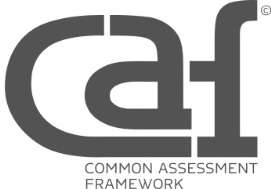 SAO SR is State organ that is independent in its activities and bound only by Law:
Constitution SR, Article 60 until 63
Act on SAI SR 39/1993 Coll. as amended  

SAO SR audits chiefly:
Management of budgets (budgetary finances / means)
Management of assets, property law, financial means, liabilities and receivables (accrual system)
Supreme Audit Office of the Slovak Republic 	                                                                             Igor Šulaj, Vice-President
Najvyšší kontrolný úrad                                 Ing. Igor Šulaj , podpredseda
Najvyšší kontrolný úrad                                 Ing. Igor Šulaj , podpredseda
Najvyšší kontrolný úrad                                 Ing. Igor Šulaj , podpredseda
SAO SR scope nad auditing activities
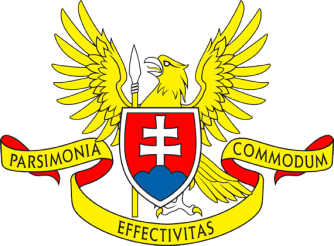 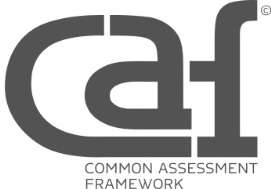 The auditees are chiefly :
State institutions
Public service institutions
Local municipalities 
Higher territorial units 
Legal persons with equity participation property
Other subjects
Supreme Audit Office of the Slovak Republic 	                                                                             Igor Šulaj, Vice-President
Najvyšší kontrolný úrad                                 Ing. Igor Šulaj , podpredseda
Najvyšší kontrolný úrad                                 Ing. Igor Šulaj , podpredseda
Najvyšší kontrolný úrad                                 Ing. Igor Šulaj , podpredseda
SAO SR scope and auditing activities
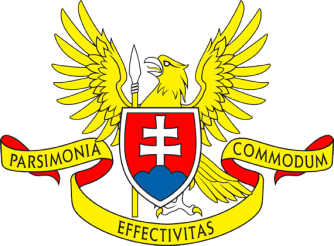 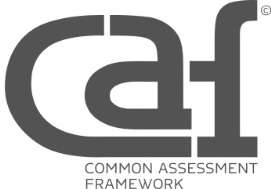 SAO SR prepares and tables to the National Council SR :
Opinion on State Budget, when it assesses also the proposal for public administration budget (budgetary principle)

Opinion on State Final Accounts (budgetary principle) 

does not prepare opinion on consolidated financial statements (accrual principle) 

SAO SR prepares and tables to the National Council SR :
Before the end of the current year a report on results of the audit activities for the previous year.
Supreme Audit Office of the Slovak Republic 	                                                                             Igor Šulaj, Vice-President
Najvyšší kontrolný úrad                                 Ing. Igor Šulaj , podpredseda
Najvyšší kontrolný úrad                                 Ing. Igor Šulaj , podpredseda
Najvyšší kontrolný úrad                                 Ing. Igor Šulaj , podpredseda
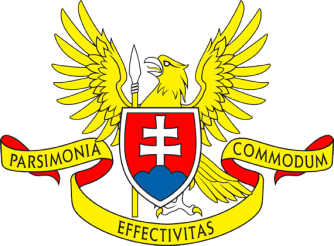 Defining KNI according to SAO SR 
auditing and monitoring activities
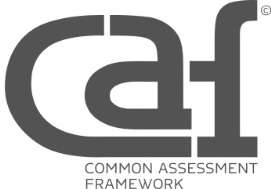 SAO SR view on indicators from the point of view of auditing and monitoring activity:
Supreme Audit Office of the Slovak Republic 	                                                                             Igor Šulaj, Vice-President
Najvyšší kontrolný úrad                                 Ing. Igor Šulaj , podpredseda
Najvyšší kontrolný úrad                                 Ing. Igor Šulaj , podpredseda
Najvyšší kontrolný úrad                                 Ing. Igor Šulaj , podpredseda
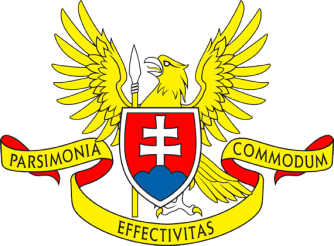 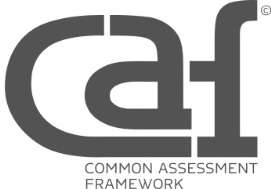 KNI according to strategy and planning
Supreme Audit Office of the Slovak Republic 	                                                                             Igor Šulaj, Vice-President
Najvyšší kontrolný úrad                                 Ing. Igor Šulaj , podpredseda
Najvyšší kontrolný úrad                                 Ing. Igor Šulaj , podpredseda
Najvyšší kontrolný úrad                                 Ing. Igor Šulaj , podpredseda
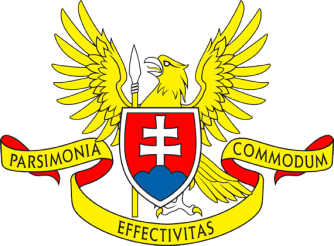 Defining KNI according to SAO SR 
auditing and monitoring activities
EX ANTE
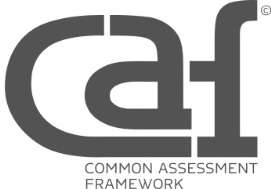 SAO SR process on indicators from the point of view 
of planning, audit preparation and preparation of opinions
Supreme Audit Office of the Slovak Republic 	                                                                             Igor Šulaj, Vice-President
Najvyšší kontrolný úrad                                 Ing. Igor Šulaj , podpredseda
Najvyšší kontrolný úrad                                 Ing. Igor Šulaj , podpredseda
Najvyšší kontrolný úrad                                 Ing. Igor Šulaj , podpredseda
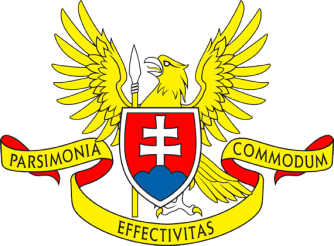 Definition of key indicators according 
to auditing and monitoring activities by SAO SR
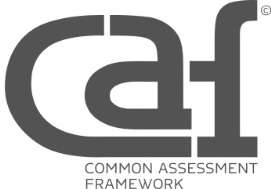 Public policies – priority areas of audits in 2020
Expenditure in strategic areas in 2012 – 2017
Definition of key indicators according 
to auditing and monitoring activities by SAO SR
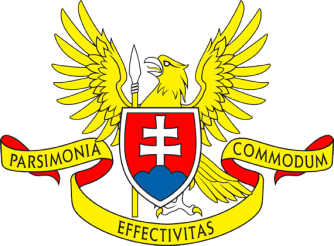 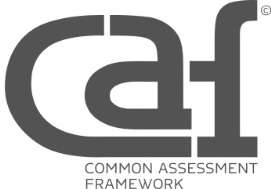 Indicators according to priority areas of the auditing activities in 2020
International comparison of strategic areas:
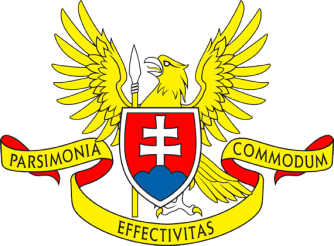 Definition of key indicators according 
to auditing and monitoring activities by SAO SR
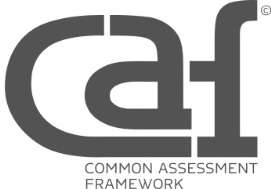 In 2019 – 26 audits 
Examples of selected indicators according to individual audits from the plan:
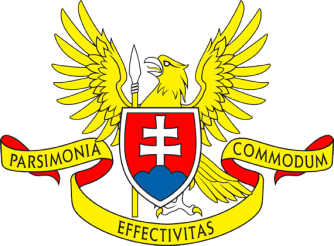 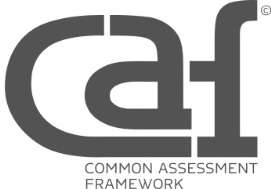 KNI already assesed
Supreme Audit Office of the Slovak Republic 	                                                                             Igor Šulaj, Vice-President
Najvyšší kontrolný úrad                                 Ing. Igor Šulaj , podpredseda
Najvyšší kontrolný úrad                                 Ing. Igor Šulaj , podpredseda
Najvyšší kontrolný úrad                                 Ing. Igor Šulaj , podpredseda
Example of use of KNI
Global level, UN
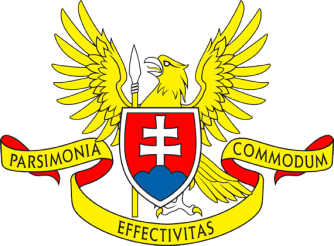 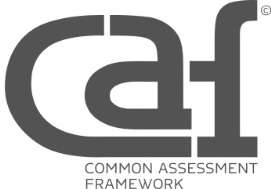 UN - AGENDA 2030 –  Sustainable Development Goals – SDGs – 17 global goals 
       In SR: 6 areas were chosen: 
Education for dignified life 
Heading towards knowledgeable and environmentally sustainable economy in demographic changes and changing global environs
Lowering the poverty and social inclusion 
Sustainable human seats, regions and country in the context of climate changes
Legal state, democracy and security 
Good health

National goals and indicators were not defined as yet
Supreme Audit Office of the Slovak Republic 	                                                                             Igor Šulaj, Vice-President
Najvyšší kontrolný úrad                                 Ing. Igor Šulaj , podpredseda
Najvyšší kontrolný úrad                                 Ing. Igor Šulaj , podpredseda
Najvyšší kontrolný úrad                                 Ing. Igor Šulaj , podpredseda
Examples of use of KNI 
Underlying Risks to Sustainability 
of Public Finances Global Level
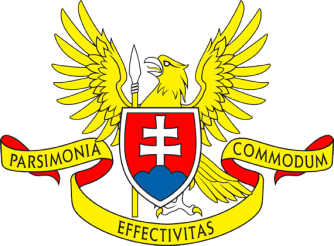 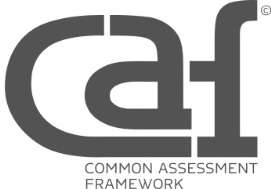 International audit – Slovakia, Finland, Netherlands, Latvia, Portugal, Sweden

Analysis of recommendations (European Council, OECD, IMF) 
Evaluation of its implementation 
Use of KNI
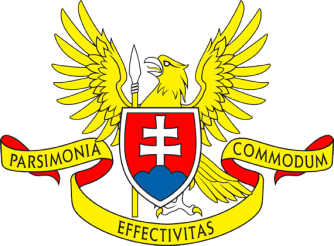 Examples of use of KNI 
Global level 
NATO
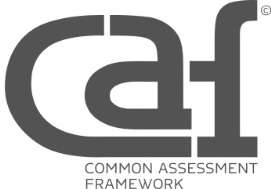 SR is bound to fulfill its commitments – 2 % of GDP towards defense – collective defense and active security against new global threats in the area of terrorism, extremism, and migration  
Expenditure on defense in SR in % of GDP:
Supreme Audit Office of the Slovak Republic 	                                                                             Igor Šulaj, Vice-President
Najvyšší kontrolný úrad                                 Ing. Igor Šulaj , podpredseda
Najvyšší kontrolný úrad                                 Ing. Igor Šulaj , podpredseda
Najvyšší kontrolný úrad                                 Ing. Igor Šulaj , podpredseda
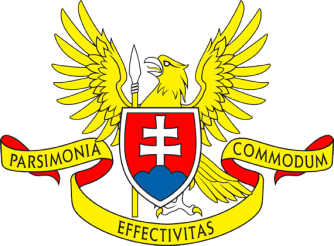 Examples of use of KNI 
European and national level 
State Budget and State Final Accounts
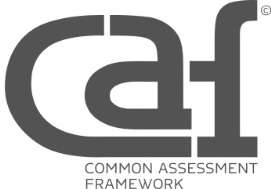 Budget process – deficit – methodology 
Opinions to State Budget and State Final Accounts 
– making of and assessment 
We use the indicators :
International 
Own
Specific (for example the Council for Budgetary Responsibility – Act on Budgetary Responsibility – debt break – sanction zones)
Examples of selected indicators for making the opinions on SB and SFA
Supreme Audit Office of the Slovak Republic 	                                                                             Igor Šulaj, Vice-President
Najvyšší kontrolný úrad                                 Ing. Igor Šulaj , podpredseda
Najvyšší kontrolný úrad                                 Ing. Igor Šulaj , podpredseda
Najvyšší kontrolný úrad                                 Ing. Igor Šulaj , podpredseda
Examples of use of KNI
European and national level – SB and SFA
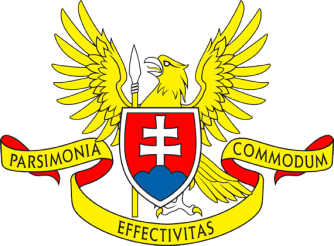 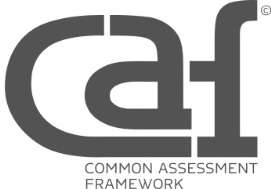 SB + SFA – auditing and monitoring activities  
SAI SR has to use national and European legislation while making the opinions on public administration budget and State final accounts
EU level – the similar audit institutions – like ECA, Eurostat – have the right to express their opinion to EU budget resulting in lineage to important Slovak indicators stemming from the Slovak budgetary process 

Different final opinions could be created to Slovak (national) budgetary process
Supreme Audit Office of the Slovak Republic 	                                                                             Igor Šulaj, Vice-President
Najvyšší kontrolný úrad                                 Ing. Igor Šulaj , podpredseda
Najvyšší kontrolný úrad                                 Ing. Igor Šulaj , podpredseda
Najvyšší kontrolný úrad                                 Ing. Igor Šulaj , podpredseda
Examples of use of KNI 
European and national level – SB / SFA 
INTERNATIONAL INDICATORS
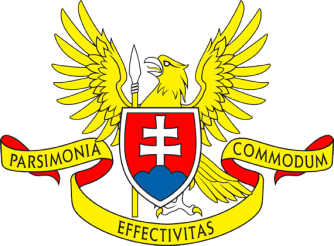 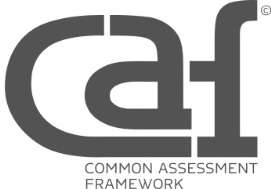 GDP (increase in %, if not stated otherwise)
Supreme Audit Office of the Slovak Republic 	                                                                             Igor Šulaj, Vice-President
Najvyšší kontrolný úrad                                 Ing. Igor Šulaj , podpredseda
[Speaker Notes: Hrubý domáci produkt (HDP)
 
	Slovenská  ekonomika  by podľa aktualizovanej prognózy výboru pre makroekonomické prognózy mala v roku 2017 medziročne vzrásť o 3,33 %, teda zhruba rovnakým tempom ako v roku 2016. Podobnú dynamiku rastu si udrží najmä vďaka rýchlejšiemu rastu spotreby domácností a investícií než v roku 2016. Tento rast bude na druhej strane vyvážený nárastom dovoznej náročnosti investícia Jaguar Land Rover Slovakia, čo sa premietne aj do nižšieho príspevku čistého exportu k rastu HDP. K zrýchleniu rastu podľa predpokladov dôjde až v roku 2018. V roku 2017 nepredpokladáme ani výrazný posun v čerpaní eurofondov, keďže zazmluvňovanie a čerpanie eurofondov prebieha pomalšie ako v predchádzajúcom programovom období, čo znamená,  že do štruktúry rastu ekonomiky neprispejú. V roku 2015 podľa analýzy NBS čerpanie eurofondov zvýšilo celkový rast HDP o 1,5 p .b. pričom hlavný podiel na tom mali verejné investície. Takýto vývoj sa v roku 2017 nepredpokladá a rast ekonomiky potiahne hlavne  súkromná spotreba.
	Slovenská ekonomika pokračovala v medziročnom raste aj v 3. štvrťroku 2017. Tempo rastu HDP sa sa oproti 3 štvrťroku 2016 zvýšilo v stálych cenách o 0,7 p. b. na 3,4 %. Ekonomický rast v 3. štvrťroku bol teda podporený rastom domáceho aj zahraničného dopytu zhodne o 3,8 %. Dynamika rastu domáceho dopytu s oproti 3 štvrťroku zrýchlila o 4,9 p. b., na 3,8 %., naopak dynamika rastu zahraničného dopytu spomalila o 2,1 p. b. Dovoz výrobkov a služieb sa zvýšil o 4,3 p. b. na 5,9%. V štruktúre domáceho dypytu sa zvýšili výdavky na konečnú spotrebu v úhrne o 2,5%, z toho konečná spotreba domácnosti o 4%. Naopak, pokles zaznamenala spotreba verejnej správy (o 1,4 %). Tvorba hrubého kapitálu vzrástla o 7,4 % , pričom tvorba hrubého fixného o 10,4 %.]
Examples of use of KNI 
European and national level – SB / SFA 
INTERNATIONAL INDICATORS
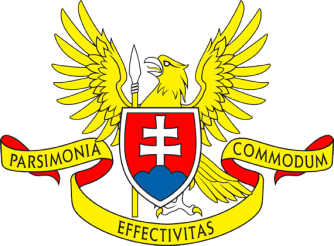 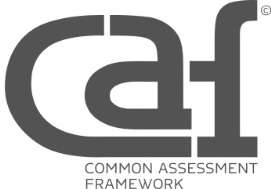 GDP in 2006 to 2020 ( %)
Supreme Audit Office of the Slovak Republic 	                                                                             Igor Šulaj, Vice-President
Najvyšší kontrolný úrad                                 Ing. Igor Šulaj , podpredseda
Examples of use of NKI 
European and national level – SB / SFA 
INTERNATIONAL INDICATORS
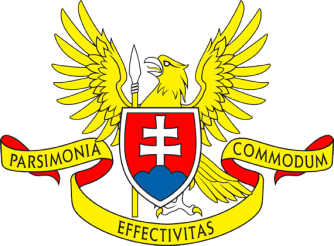 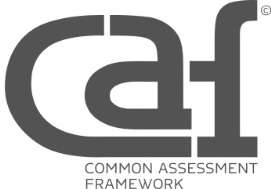 Public Administraion deficit in 2016 to 2020 (ESA 2010, v mil. EUR)
Supreme Audit Office of the Slovak Republic 	                                                                             Igor Šulaj, Vice-President
Najvyšší kontrolný úrad                                 Ing. Igor Šulaj , podpredseda
Examples of use of KNI 
European and national level – SB / SFA 
INTERNATIONAL INDICATORS
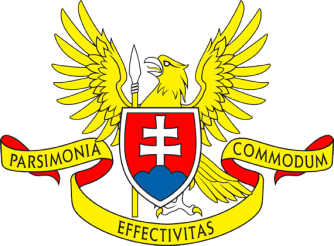 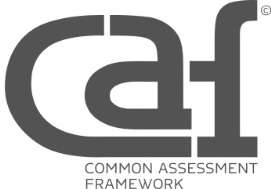 Comparison - State Budget revenues, expenditure and deficit structure on cash base (mil. EUR)
Supreme Audit Office of the Slovak Republic 	                                                                             Igor Šulaj, Vice-President
Najvyšší kontrolný úrad                                 Ing. Igor Šulaj , podpredseda
Examples of use of NKI 
European and national level – SB / SFA 
INTERNATIONAL INDICATORS
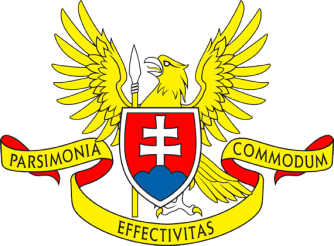 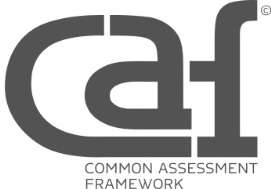 Evolution of Public Administration deficit in 2006 to 2020
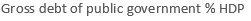 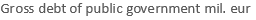 Supreme Audit Office of the Slovak Republic 	                                                                             Igor Šulaj, Vice-President
Najvyšší kontrolný úrad                                 Ing. Igor Šulaj , podpredseda
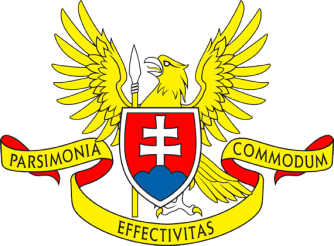 Examples of use of KNI 
European and national level – SB / SFA 
OWN INDICATORS
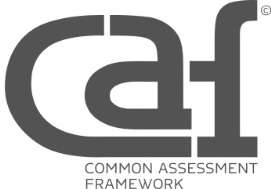 Public Administration debt per capita (in EUR )
Supreme Audit Office of the Slovak Republic 	                                                                             Igor Šulaj, Vice-President
Najvyšší kontrolný úrad                                 Ing. Igor Šulaj , podpredseda
Examples of use of NKI 
European and national level – SB / SFA 
OWN INDICATORS
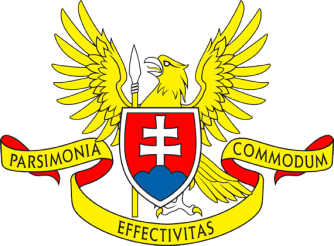 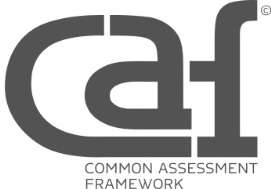 Expenditures on 1 EUR to service debt
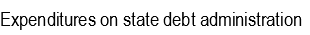 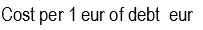 Supreme Audit Office of the Slovak Republic 	                                                                             Igor Šulaj, Vice-President
Najvyšší kontrolný úrad                                 Ing. Igor Šulaj , podpredseda
Examples of use of KNI 
European and national level – SB / SFA 
OWN INDICATORS
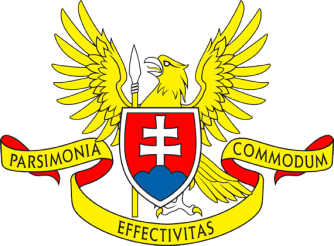 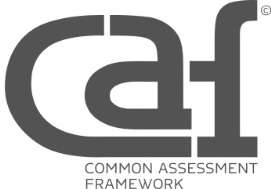 European structural and investment funds
Supreme Audit Office of the Slovak Republic 	                                                                             Igor Šulaj, Vice-President
Najvyšší kontrolný úrad                                 Ing. Igor Šulaj , podpredseda
Najvyšší kontrolný úrad                                 Ing. Igor Šulaj , podpredseda
Examples of use of KNI Forecast
European and national level – SB / SFA
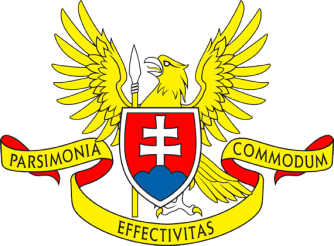 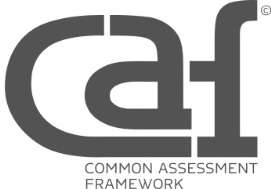 Forecast of the MF SR Council for Macroeconomic Prognosis
Forecast of the MF SR Council for Tax prognosis
Supreme Audit Office of the Slovak Republic 	                                                                             Igor Šulaj, Vice-President
Najvyšší kontrolný úrad                                 Ing. Igor Šulaj , podpredseda
Najvyšší kontrolný úrad                                 Ing. Igor Šulaj , podpredseda
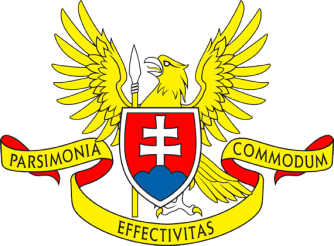 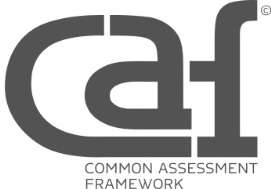 Examples of other selected indicators from auditors´ experience
Supreme Audit Office of the Slovak Republic 	                                                                             Igor Šulaj, Vice-President
Najvyšší kontrolný úrad                                 Ing. Igor Šulaj , podpredseda
Najvyšší kontrolný úrad                                 Ing. Igor Šulaj , podpredseda
Najvyšší kontrolný úrad                                 Ing. Igor Šulaj , podpredseda
Examples of use of KNI 
Strategic SAO SR  level
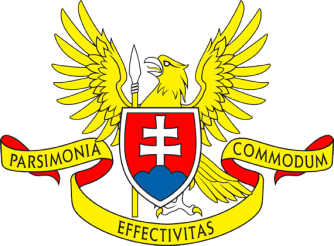 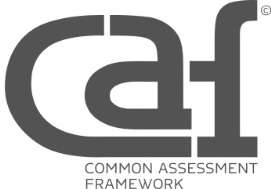 Health:
SAO SR view: important policy 
Audit by SAO – health facilities
Years of healthy life (expected years at birth):
Supreme Audit Office of the Slovak Republic 	                                                                             Igor Šulaj, Vice-President
Najvyšší kontrolný úrad                                 Ing. Igor Šulaj , podpredseda
Najvyšší kontrolný úrad                                 Ing. Igor Šulaj , podpredseda
Najvyšší kontrolný úrad                                 Ing. Igor Šulaj , podpredseda
Examples of use of KNI 
Strategic SAO SR  level
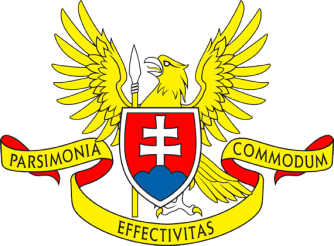 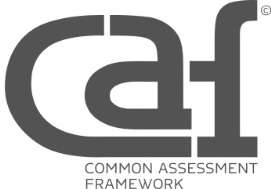 Evolution of revenues and expenditure by public health insurance per capita (EUR):




Liabilities by 13 Faculty and University hospitals (in 000´s EUR):
Supreme Audit Office of the Slovak Republic 	                                                                             Igor Šulaj, Vice-President
Najvyšší kontrolný úrad                                 Ing. Igor Šulaj , podpredseda
Najvyšší kontrolný úrad                                 Ing. Igor Šulaj , podpredseda
Najvyšší kontrolný úrad                                 Ing. Igor Šulaj , podpredseda
Examples of use of KNI 
Strategic SAO SR  level
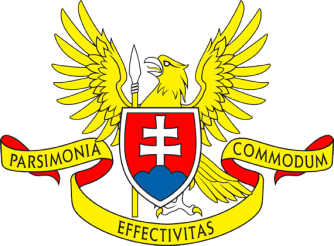 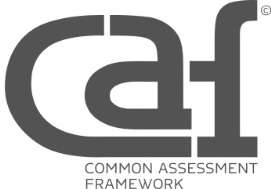 Share of renewable energy sources on gross final consumption (%)




Audit of antidumping
Supreme Audit Office of the Slovak Republic 	                                                                             Igor Šulaj, Vice-President
Najvyšší kontrolný úrad                                 Ing. Igor Šulaj , podpredseda
Najvyšší kontrolný úrad                                 Ing. Igor Šulaj , podpredseda
Najvyšší kontrolný úrad                                 Ing. Igor Šulaj , podpredseda
Examples of use of KNI 
Strategic SAO SR  level
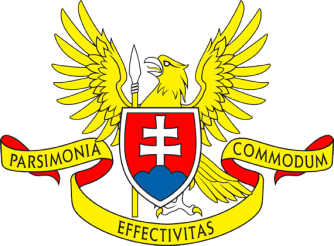 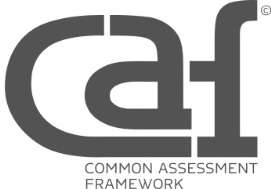 Sustainable consumption and production, energy effectiveness and environmental sustainability  
Forests audit:
Supreme Audit Office of the Slovak Republic 	                                                                             Igor Šulaj, Vice-President
Najvyšší kontrolný úrad                                 Ing. Igor Šulaj , podpredseda
Najvyšší kontrolný úrad                                 Ing. Igor Šulaj , podpredseda
Najvyšší kontrolný úrad                                 Ing. Igor Šulaj , podpredseda
Examples of use of KNI 
 SAO SR regional level
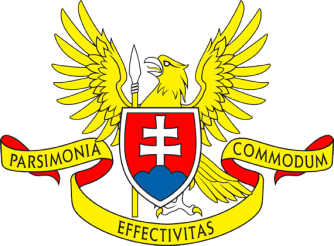 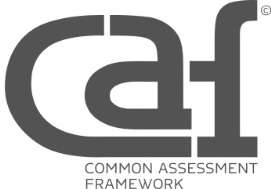 Municipalities 
Higher territorial units
Indicators:
Audit “Waste” – 58 municipalities:
approximately 20 % of expenditures of municipalities are used to finance the separated waste
proportion of separated waste – 2017 – 29 %
proportion of separated waste – goal: 2020 – 39 %
Supreme Audit Office of the Slovak Republic 	                                                                             Igor Šulaj, Vice-President
Najvyšší kontrolný úrad                                 Ing. Igor Šulaj , podpredseda
Najvyšší kontrolný úrad                                 Ing. Igor Šulaj , podpredseda
Najvyšší kontrolný úrad                                 Ing. Igor Šulaj , podpredseda
Conclusions and other experts
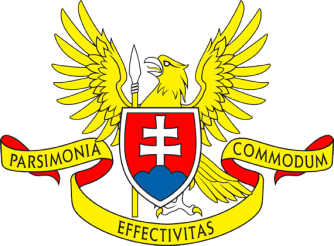 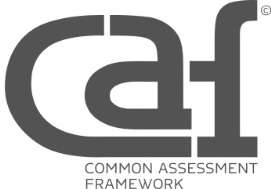 SAO SR – using KNI in auditing activies (planning and conducting audits)
SAO SR – indicators in public policies, significance of benchmarking
Council for Budget Responsibility – specific assessment of budget policy
Value for Money Unit at Ministry of Finance – program budgeting, expenditure ceilings
Supreme Audit Office of the Slovak Republic 	                                                                             Igor Šulaj, Vice-President
Najvyšší kontrolný úrad                                 Ing. Igor Šulaj , podpredseda
Najvyšší kontrolný úrad                                 Ing. Igor Šulaj , podpredseda
Najvyšší kontrolný úrad                                 Ing. Igor Šulaj , podpredseda
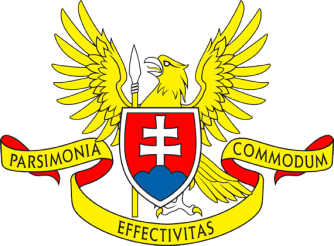 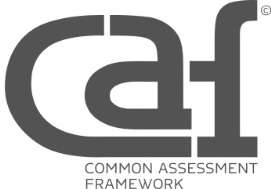 Thanks for your attention
Supreme Audit Office of the Slovak Republic 	                                                                             Igor Šulaj, Vice-President
Najvyšší kontrolný úrad                                 Ing. Igor Šulaj , podpredseda
Najvyšší kontrolný úrad                                 Ing. Igor Šulaj , podpredseda
Najvyšší kontrolný úrad                                 Ing. Igor Šulaj , podpredseda
Discussion questions
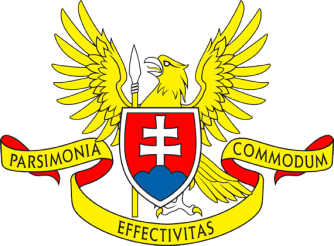 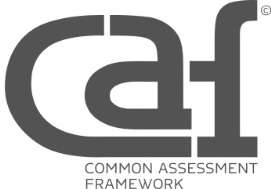 Do you have in your countries some specific examples of using key national indicators? Similar to Slovak case?
Do you use in auditing or monitoring activities benchmarking at regional or international level?
Do you have experience with different methodology in the case of any key national indicator in your country?
Supreme Audit Office of the Slovak Republic 	                                                                             Igor Šulaj, Vice-President
Najvyšší kontrolný úrad                                 Ing. Igor Šulaj , podpredseda
Najvyšší kontrolný úrad                                 Ing. Igor Šulaj , podpredseda
Najvyšší kontrolný úrad                                 Ing. Igor Šulaj , podpredseda
Najvyšší kontrolný úrad                                 Ing. Igor Šulaj , podpredseda
Najvyšší kontrolný úrad                                 Ing. Igor Šulaj , podpredseda
Najvyšší kontrolný úrad                                 Ing. Igor Šulaj , podpredseda
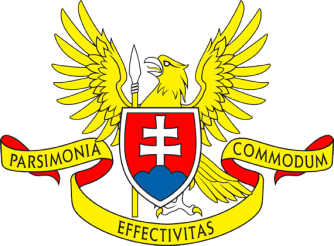 Examples of use of KNI 
Monitoring by SAO SR
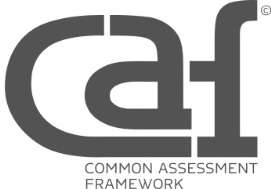 Social insurance  
SAO SR audit 
Principal fund of health insurance		Principal fund of pension insurance (mil. EUR per 100 000 inhabitants) 		(mil. EUR per 100 000 inhabitants)
revenues
expenditures
expenditures
revenues
Supreme Audit Office of the Slovak Republic 	                                                                             Igor Šulaj, Vice-President
Najvyšší kontrolný úrad                                 Ing. Igor Šulaj , podpredseda
Najvyšší kontrolný úrad                                 Ing. Igor Šulaj , podpredseda
Najvyšší kontrolný úrad                                 Ing. Igor Šulaj , podpredseda
Examples of use of KNI 
Monitoring by SAO SR
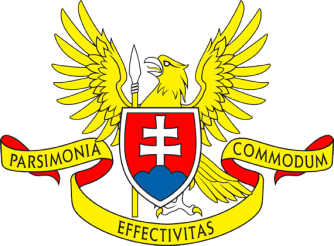 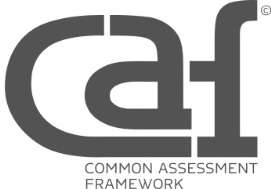 Public interest subjects – health insurance 
SAO SR audit 
Average revenues/expenses per 1000 insured ( EUR):
Supreme Audit Office of the Slovak Republic 	                                                                             Igor Šulaj, Vice-President
Najvyšší kontrolný úrad                                 Ing. Igor Šulaj , podpredseda
Najvyšší kontrolný úrad                                 Ing. Igor Šulaj , podpredseda
Najvyšší kontrolný úrad                                 Ing. Igor Šulaj , podpredseda